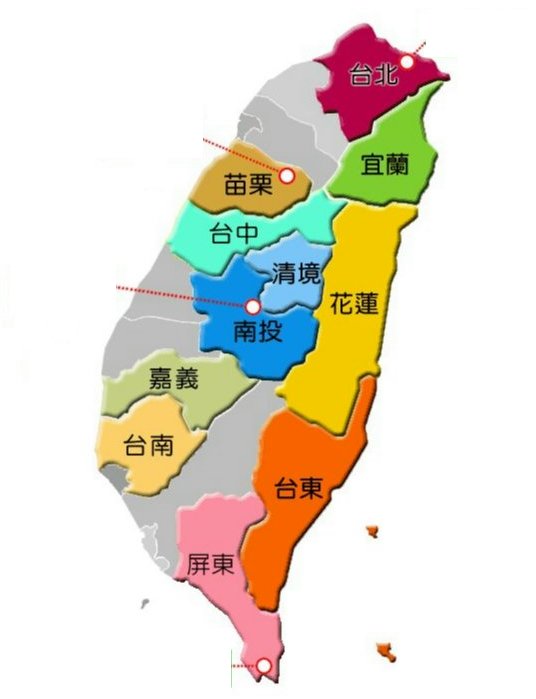 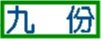 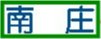 相簿
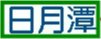 點選標出的地名
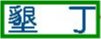 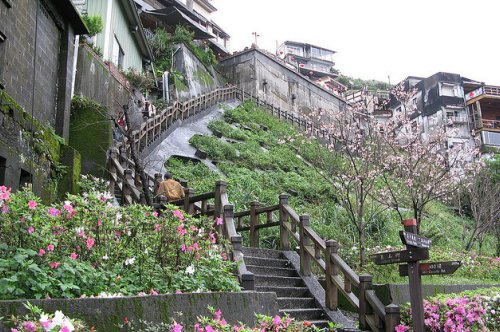 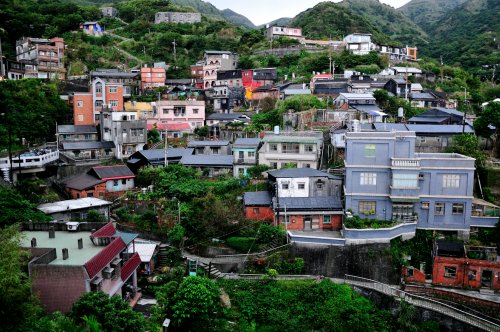 九份老街-1
九份老街-2
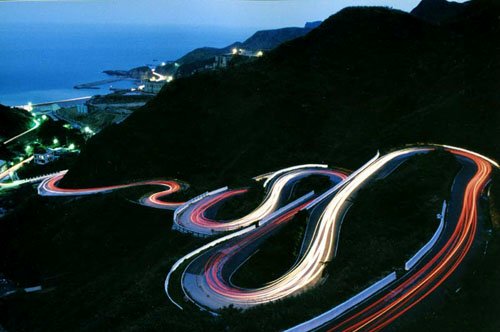 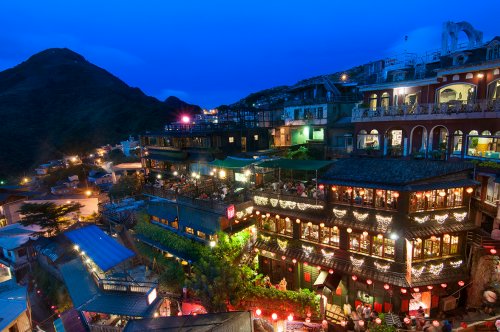 九份老街-3
九份老街-4
台灣旅遊景點
1
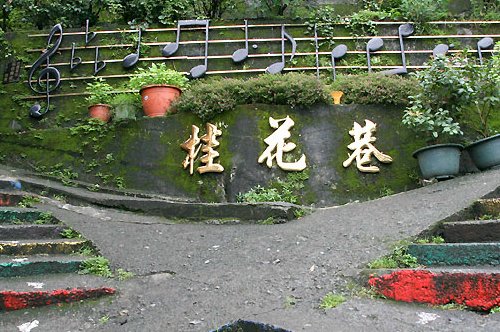 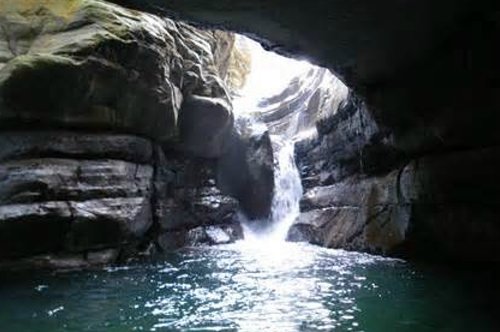 南庄-1
南庄-2
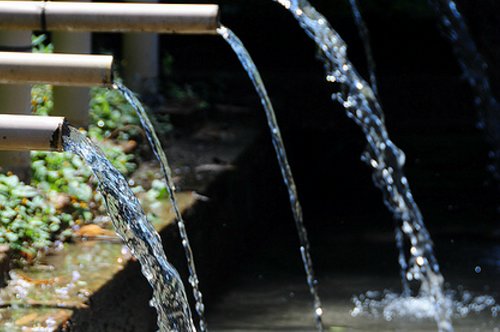 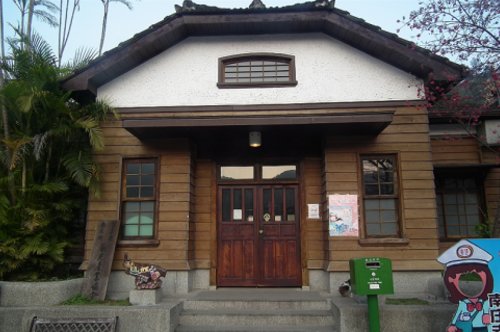 南庄-3
南庄-4
台灣旅遊景點
2
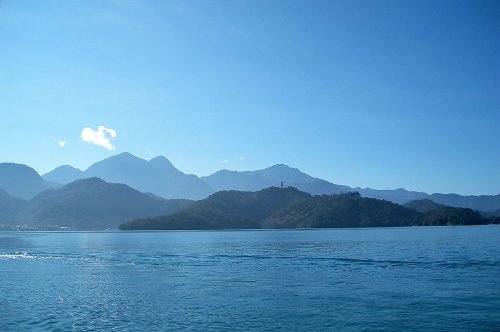 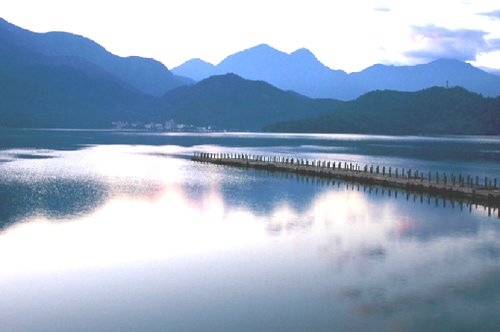 日月潭-1
日月潭-2
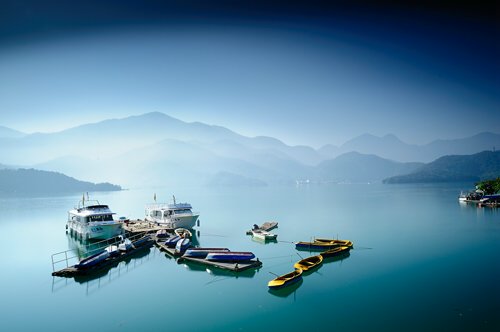 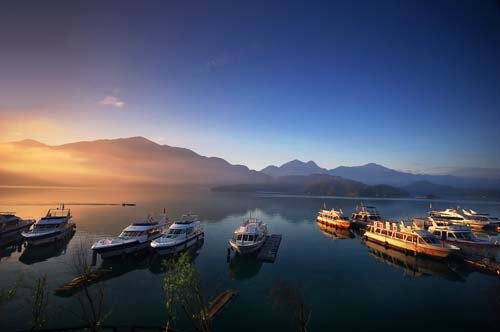 日月潭-3
日月潭-4
台灣旅遊景點
3
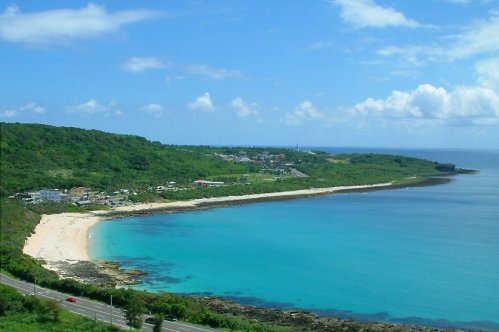 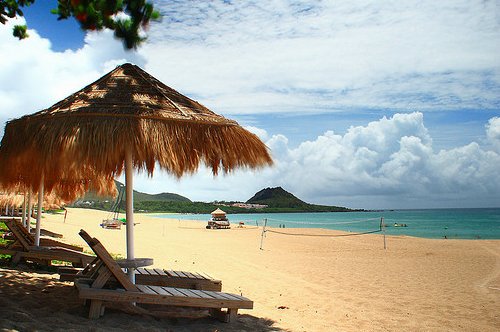 墾丁-1
墾丁-2
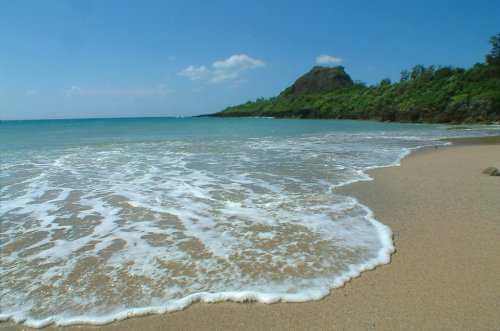 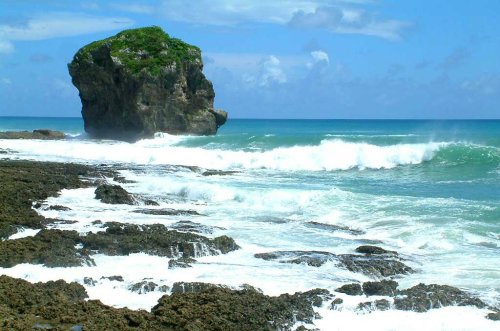 墾丁-3
墾丁-4
台灣旅遊景點
4